Friuli-Venezia Giulia
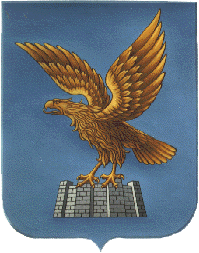 Friuli-Venezia Giulia è una regione a nord dell'Italia.
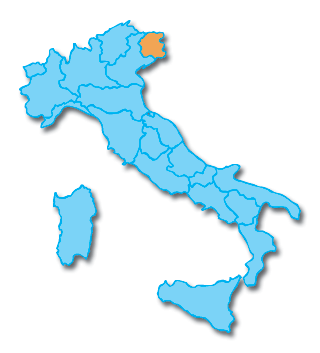 GLI DATI
SUPERFICE: 7 845 km²ABITANTI: 1 224 201
DENSITA: 156 ab./km²CAPOLUOGO: TRIESTE
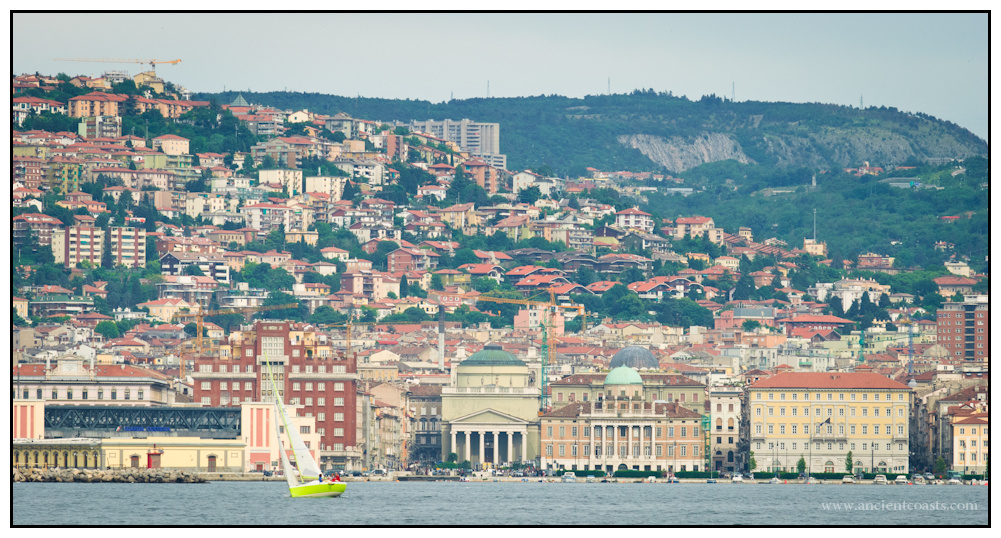 LE PROVINCE
-GORIZIA

-PORDENONE

-TRIESTE

-UDINE
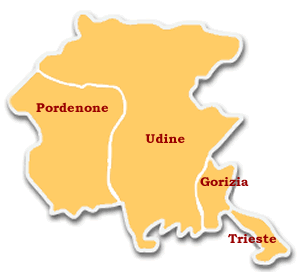 CONFINI
Il Friuli Venezia Giulia confina a nord con l'Austria, ad est con la Slovenia, ad ovest con il Veneto e a sud con il Mare Adriatico
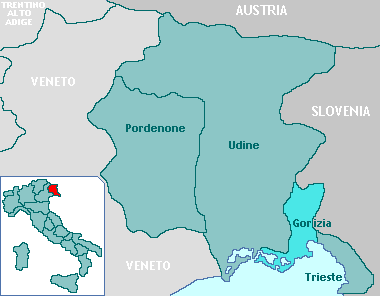 CLIMA
Protetta dalle gelide influenze dell'est europeo dalle Alpi, il Friuli Venezia Giulia gode, nelle aree in pianura, di un clima generalmente mite e marittimo.Nel nord della regione il clima è alpino.
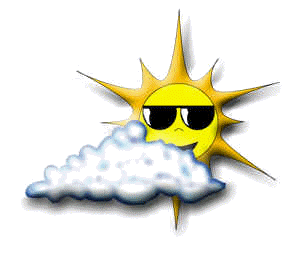 PAESAGGIO
AGRICOLTURA & ALLEVAMENTO
AGRICOLTURA:  mais, soia e le barbabietole da zucchero
ALLEVAMENTO: bestiame, pesca
INDUSTRIA: raffinazione del petrolio, prodotti chimici e i porti
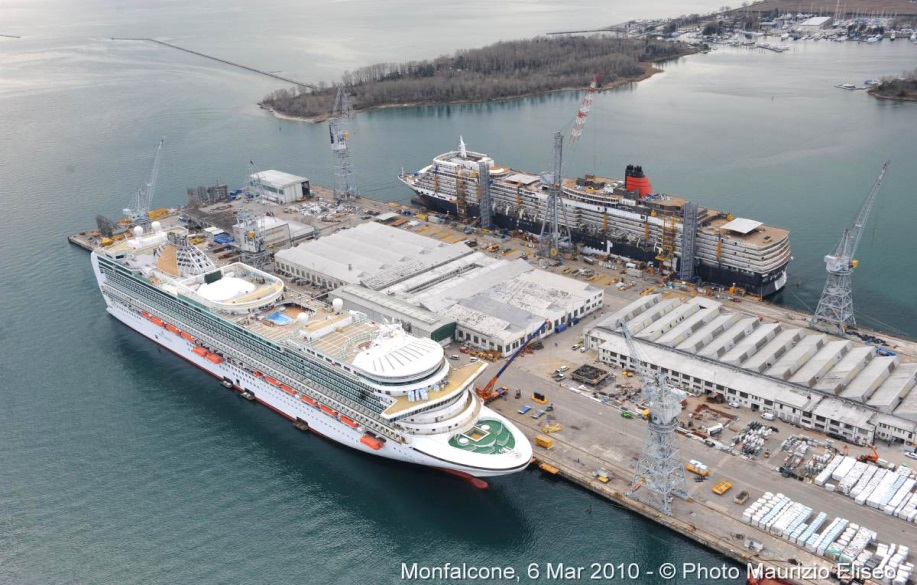 I FIUMI E I LAGHI
I FIUMI:  Tagliamento, Isonzo, Livenza,  Timavo, Natisone,  Ausa
I LAGHI: Lago di Cavazzo, Laghi di Fusine, Lago del Predil
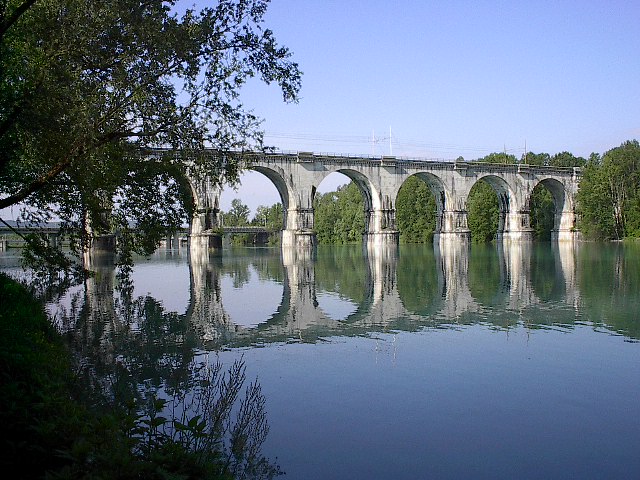 IL NOME
Le origini del nome si fanno risalire ai tempi dei romani che fondarono la città di Aquileia. Giulia deriva da Giulio Cesare che apparteneva alla famiglia Julia e che dette il nome anche alle Alpi Giulie, mentre Friuli deriva da “Forum Julii” (l’attuale Cividale).